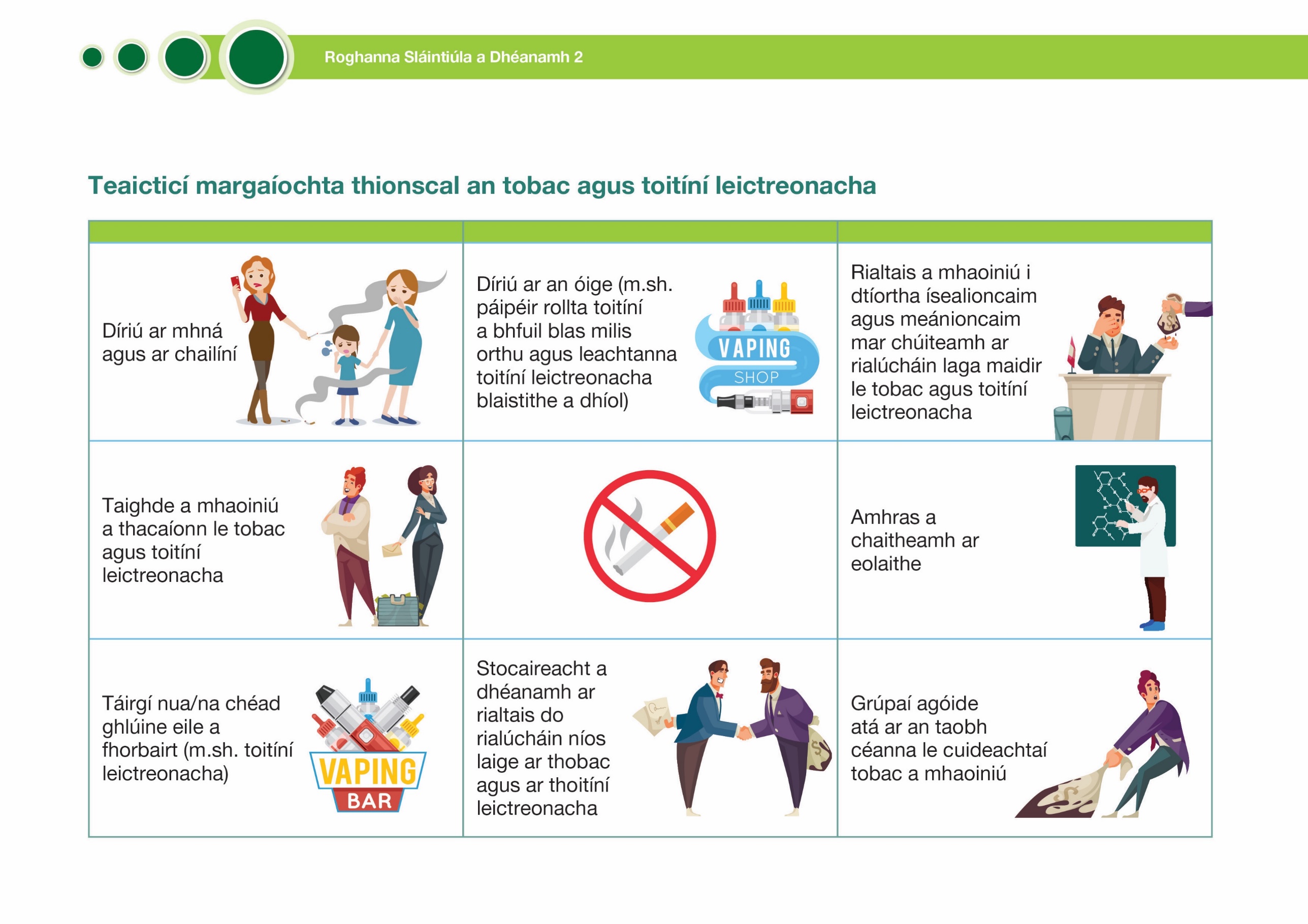 Tobacco and e-cigarette industry marketing tactics
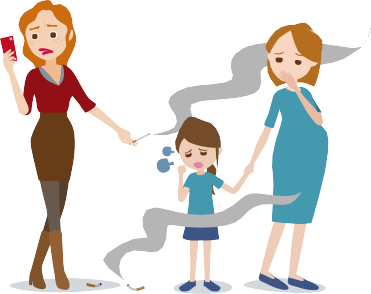 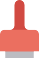 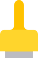 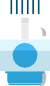 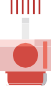 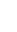 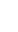 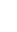 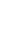 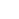 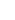 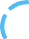 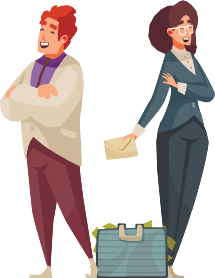 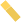 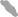 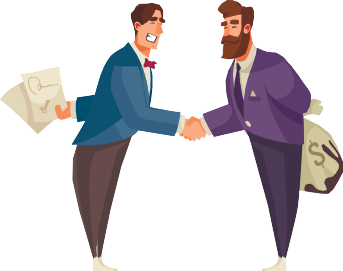 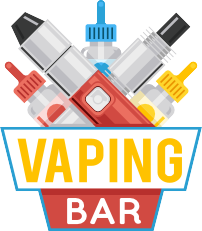